ЛЕКЦІЯ 1Лекція 1Структура і функції біологічних мембран клітин рослин, тварин, бактерій і грибів.
Клітина
Клітина — структурно-функціональна одиниця всіх живих організмів, для якої характерний власний метаболізм та здатність до самовідтворення. Від середовища, яке її оточує, клітина відмежована плазматичною мембраною. Розрізняють два типи клітин:  прокаріотичні, що не мають сформованого ядра, характерні для бактерій та архей, та еукаріотичні, в яких наявне ядро, властиві для всіх інших клітинних форм життя, зокрема рослин, грибів та тварин. До неклітинних форм життя належать лише віруси, але вони не мають власного метаболізму і не можуть розмножуватись поза межами клітин-живителів.
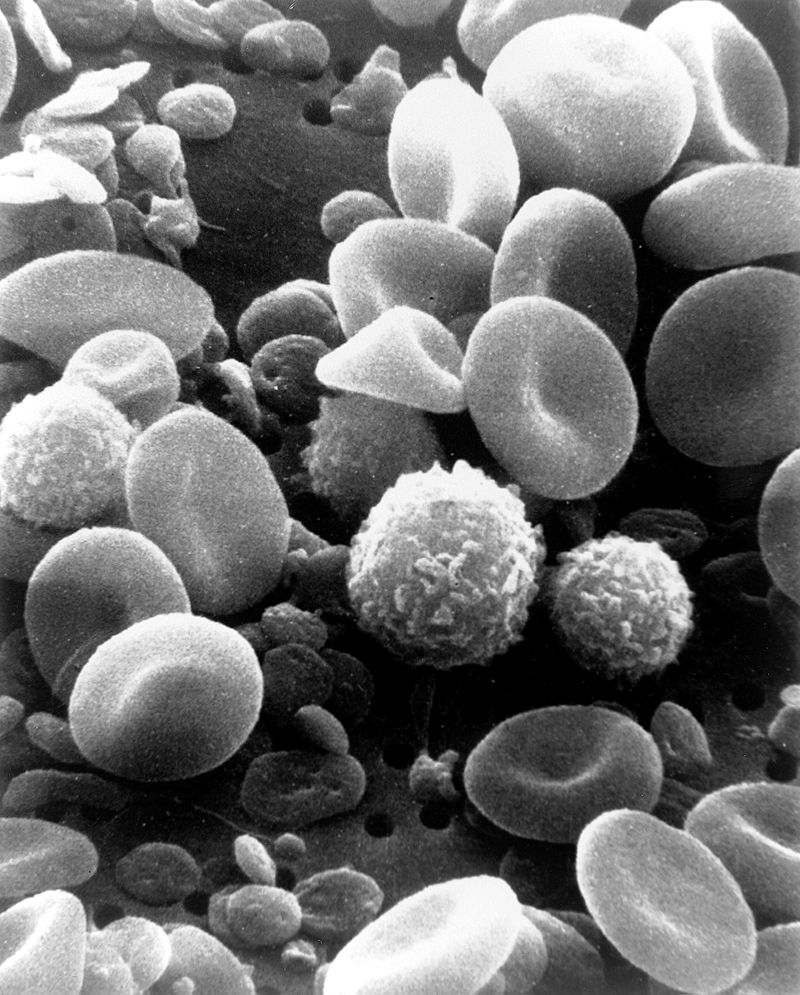 Усі організми поділяються на одноклітинні, колоніальні та багатоклітинні. До одноклітинних належать бактерії, археї, деякі водорості і гриби, а також найпростіші. Колоніальні та багатоклітинні організми складаються з великої кількості клітин. Різниця між ними полягає в тому, що колоніальні організми складаються з недиференційованих або слабо диференційованих клітин, які можуть виживати одна без одної. Клітини багатоклітинних організмів більш-менш спеціалізовані на виконанні певних функцій і залежні одна від одної в процесах життєдіяльності. До багатоклітинних організмів належить зокрема і людина, тіло якої складається приблизно з 1013 клітин.
Клітини крові людини
Методи дослідження клітин
Вперше клітини вдалось побачити тільки після створення світлових мікроскопів, з того часу і досі мікроскопія залишається одним із найважливіших методів дослідження клітин. Використовується світлова (оптична) мікроскопія, що попри свою порівняно невелику роздільну здатність має ту перевагу, що дозволяє спостерігати за живими клітинами. У ХХ столітті була винайдена електронна мікроскопія, що дала можливість вивчити ультраструктуру клітин.
	Для вивчення функцій клітин та їх частин використовують різноманітні біохімічні методи як препаративні, наприклад фракціонування методом диференційного центрифугування, так і аналітичні. Для експериментальних та практичних цілей використовують методи клітинної інженерії. Всі згадані методичні підходи можуть використовуватись у поєднанні із методами культури клітин.
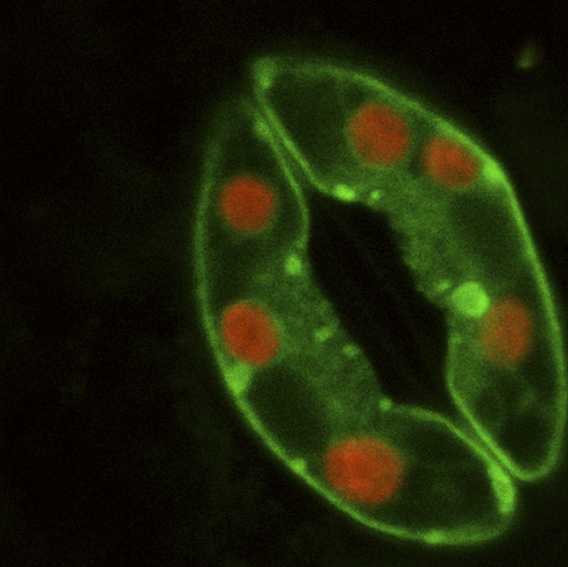 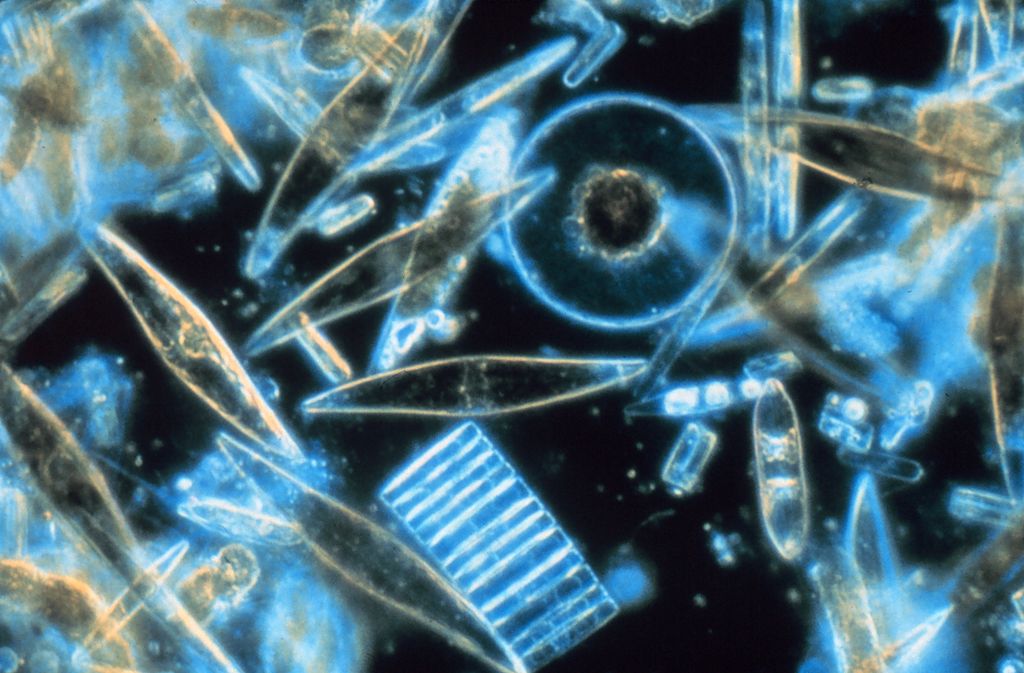 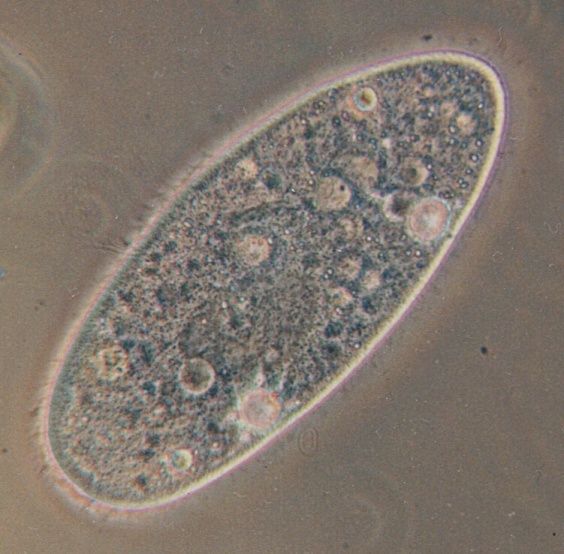 Світлопольна мікроскопія
Темнопольна мікроскопія
Флуоресцентна мікроскопія
Будова біологічних мембран
Будову біологічних мембран описує рідинно-мозаїчна модель, яку в 1972 році запропонували Сінгер і Ніколсон. Згідно з нею мембрани складаються із «двовимірної рідини» — подвійного шару  ліпідів, в якій «плавають» молекули білків, утворюючи мінливу мозаїку.
	Ліпідний бішар біологічних мембран має товщину 5 нм і в основному побудований із фосфоліпідів, у молекулах яких виділяють дві основні частини: гідрофільну «голову» та два гідрофобні «хвости». У складі бішару гідрофільні голови фосфоліпідів повернуті назовні — у полярний водний розчин, а гідрофобні хвости — всередину. До складу мембран у меншій кількості входять також інші ліпіди, такі як гліколіпіди, сфінголіпіди та холестерол.
Вміст білків у мембранах може коливатись від 18% до 75%. Частина із мембранних білків міцно зв'язана із ліпідним бішаром завдяки наявності гідрофобних доменів, які входять в нього. Такі білки називаються інтегральними, а ті із них, що наскрізь пронизують мембрану — трансмембранними; до цього класу належать усі іонні канали та більшість клітинних рецепторів. Натомість периферійні білки не вбудовуються у ліпідний бішар, а утримуються поблизу мембрани завдяки слабким взаємодіям із іншими білками або гідрофільними головами фосфоліпідів. Прикладом цієї групи білків можуть бути деякі ферменти.
	Зовнішній і внутрішній листки мембрани відрізняються фосфоліпідним і білковим складом та функціями.
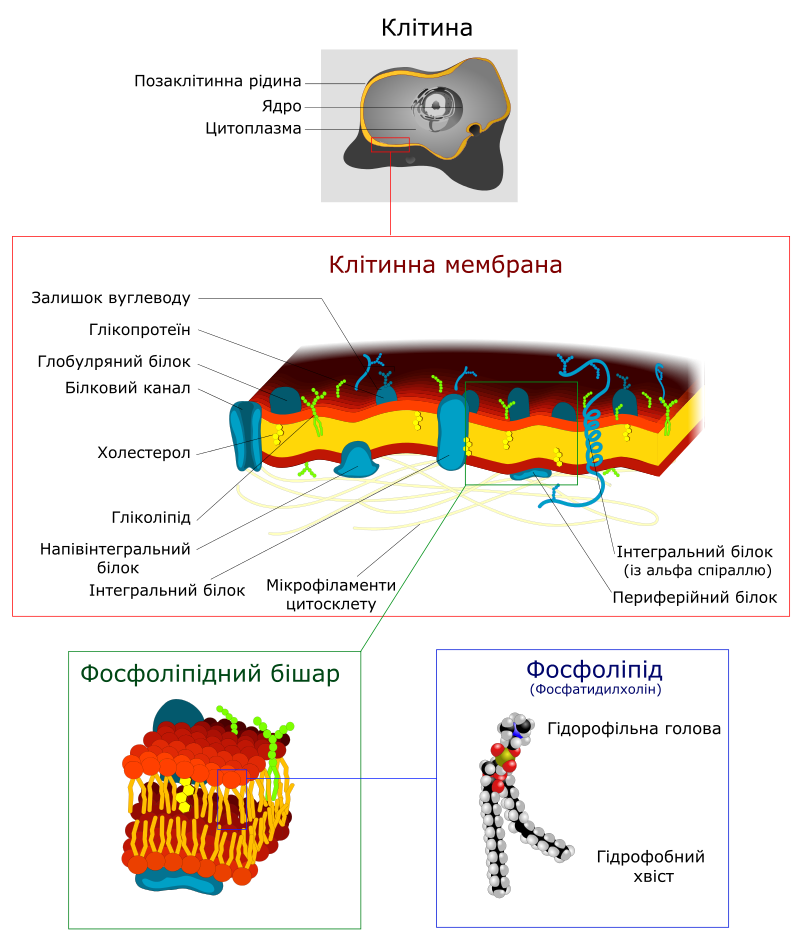 Функції мембран
1.Обмеження вмісту клітини. Мембрани характеризуються вибірковою проникністю: через них можуть проходити неполярні речовини, але не великі полярні та заряджені молекули. Маленькі полярні молекули, такі як вода, здатні перетинати ліпідний бішар, але цей процес ускладнено. Завдяки таким властивостям мембрана утримує всередині клітини всі біополімери та заряджені молекули, а також запобігає потраплянню таких молекул іззовні.
	2.Транспорт. Мембрани регулюють процес транспорту потрібних речовин до клітини та виведення із неї відходів. Якщо речовини переносяться через мембрану за градієнтом концентрації, для цього не витрачається енергія, і такий транспорт називається пасивним. Різновидами пасивного транспорту є проста і полегшена дифузія. У випадку першої речовини проникають безпосередньо через біліпідний шар, окремий випадок — проста дифузія води або осмос. Шляхом полегшеної дифузії переносяться сполуки, які не можуть перетинати бішар ліпідів, для них у мембрані є спеціальні білкові канали або білки-переносники. Існування живих клітин було б неможливим без здатності до активного транспорту, тобто перенесення речовини проти градієнту концентрації. Активний транспорт є енерговитратним процесом. Великі часточки або краплини рідини можуть переноситись у клітину або викидатись із неї назовні шляхом ендо- або екзоцитозу відповідно за допомогою мембранних везикул , цей процес також потребує енергетичних затрат.
3.Рецепція. На поверхні плазматичної мембрани розташована велика кількість клітинних рецепторів що сприймають різні хімічні та фізичні сигнали та передають їх всередину клітини. Завдяки рецепторній функції мембран клітини організму можуть спілкуватись між собою, а також розпізнавати поверхневі білки одна одної.
	4.Метаболічна функція. Багато мембранних білків є ферментами. Інколи вони можуть бути організовані у мультиферментні комплекси для здійснення послідовних метаболічних реакцій, при цьому мембрана виступає каркасом для їх просторової організації. Реакції світлової фази фотосинтезу та електронтранспортного ланцюга мітохондрій можуть відбуватись тільки на відповідних мембранах.
	5.Клітинна адгезія. Мембрани тварин, зокрема деякі мембранні білки, забезпечують прикріплення клітин багатоклітинного організму одна до одної або до позаклітинного матриксу. Таким чином забезпечується структурна цілісність тканин тваринного організму. Контакт із мікрооточенням за участі мембранних білків також є важливим для виживання багатьох типів клітин, без нього вони гинуть шляхом апоптозу.
Дякую за увагу